PLANIFICACIÓN  PARA CLASES VIRTUALESSEMANA N°38FECHA : Miércoles 16 de DiciembreCURSO: 6° BásicoMatemática
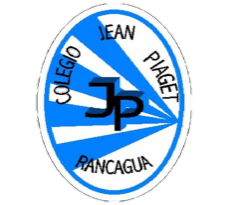 Colegio Jean Piaget
Mi escuela, un lugar para aprender y crecer en un ambiente saludable
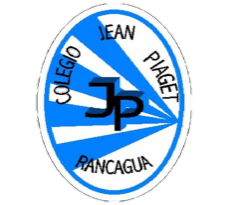 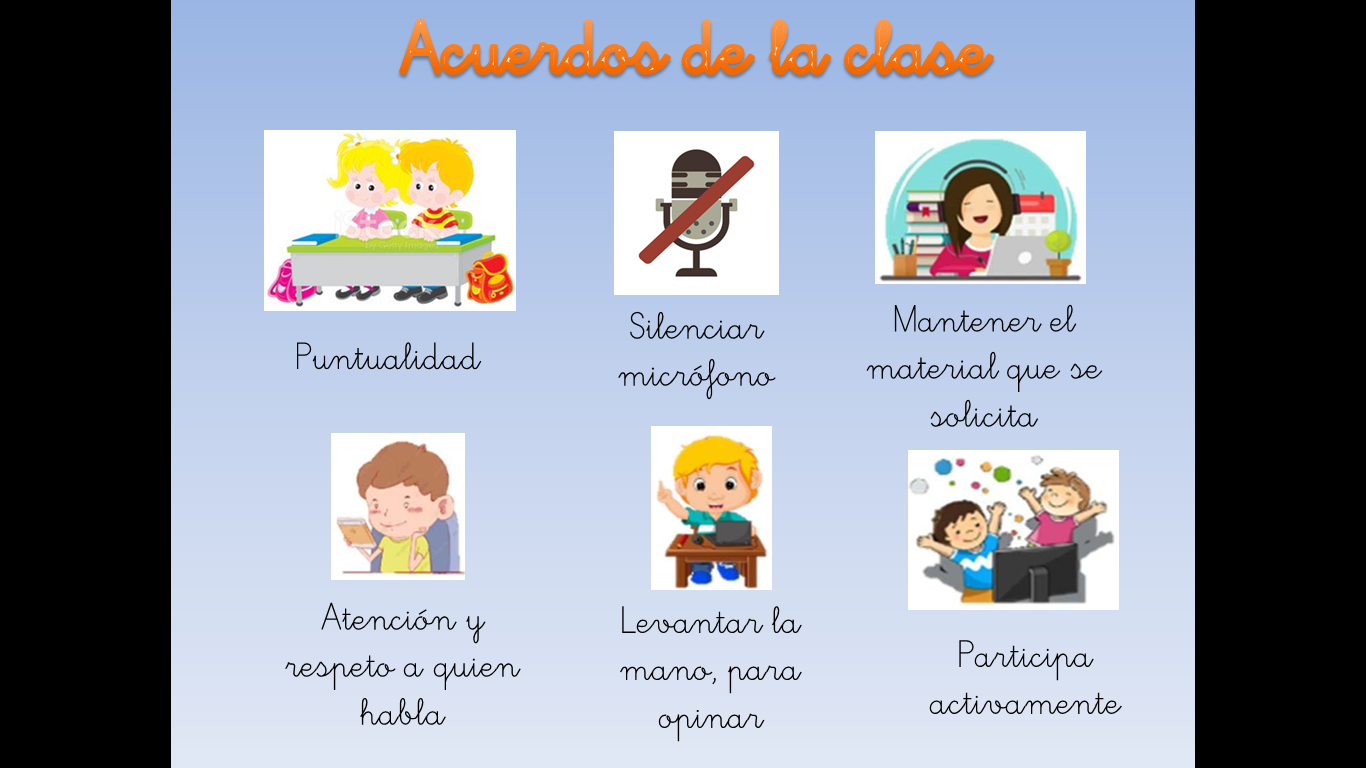 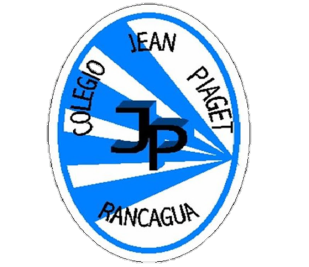 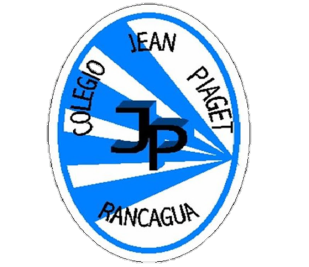 Desafío matemático: ¡Juguemos!¡Atentos!
Estudiantes
https://wordwall.net/play/8367/376/624
https://wordwall.net/es/resource/8367376/copia-de-repaso-fracciones
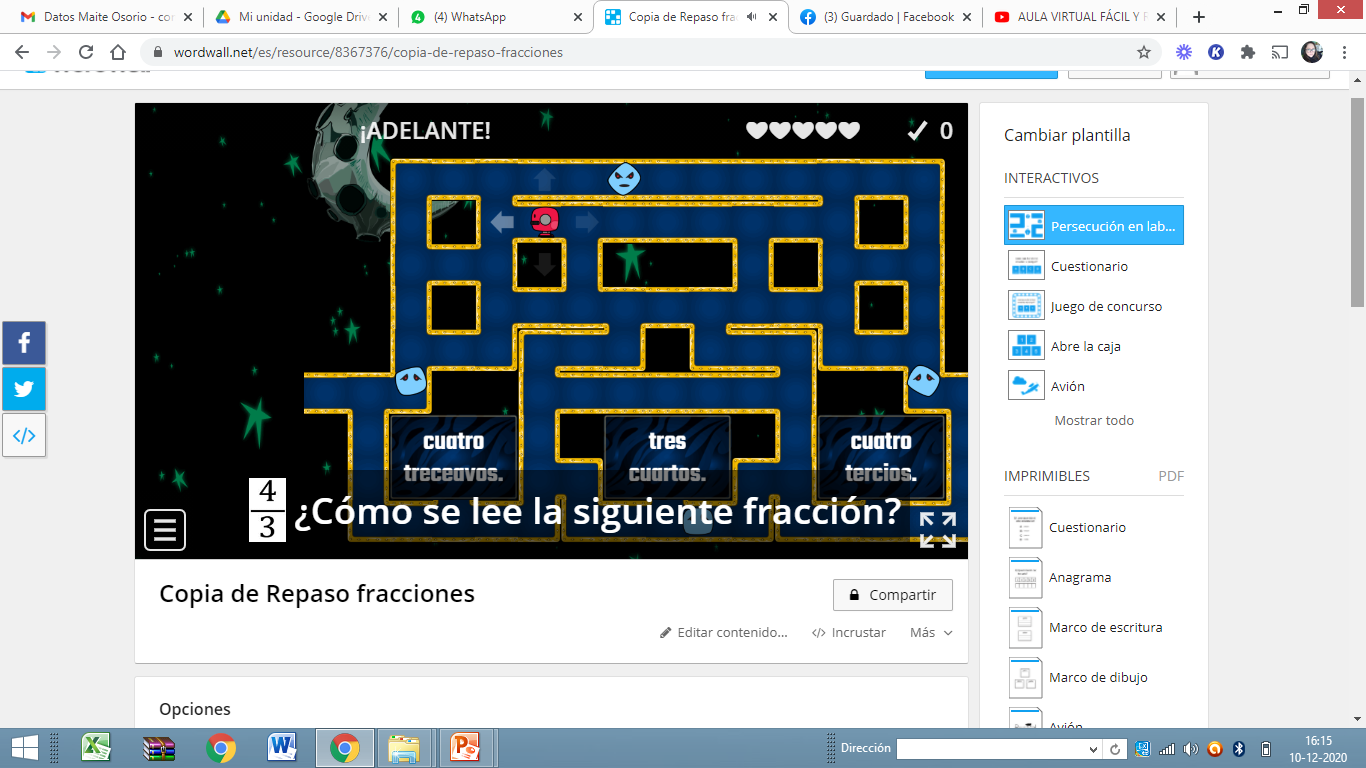 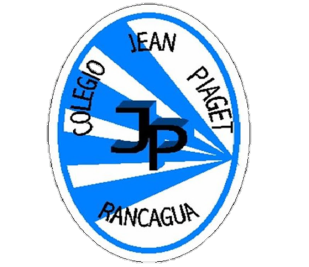 Conversemos…
Para comenzar la clase y activar tus conocimientos, responde en forma oral, las siguientes preguntas:
¿Cómo te sientes el día de hoy?
¿Te gustaron las clase virtuales?
¿Qué fue lo que más te costó entender en las clases de matemática?
¿Qué es lo que más te gustó de las clases de matemática?
¿Qué sugerencia harías para las realizaciones de las clases el próximo año?
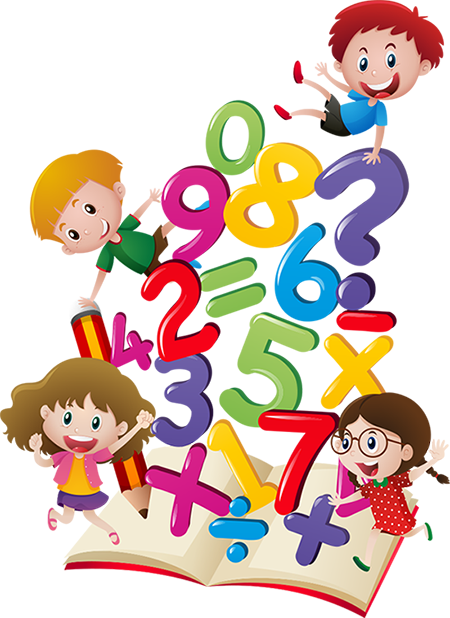 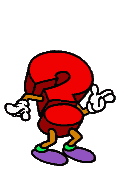 ALERTA
ALERTA
ALERTA
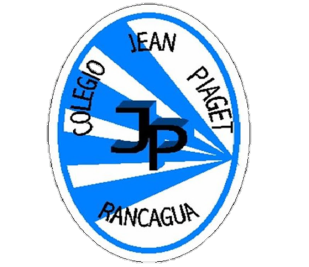 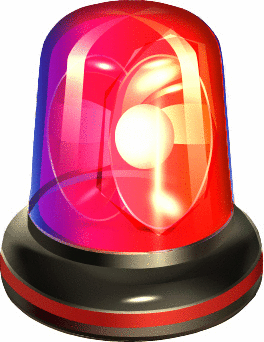 https://wordwall.net/play/3759/377/488 

https://wordwall.net/play/4011/290/400
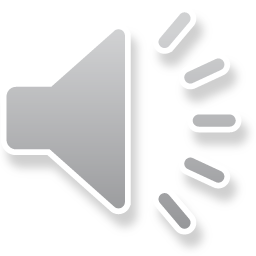 https://wordwall.net/es/resource/3759377/multiplicaci%C3%B3n
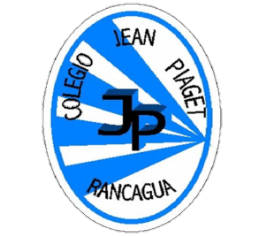 Ahora jugaremos a la ruleta con ayuda de la tía Inés.
¡Prepárate!
¡Tú puedes!
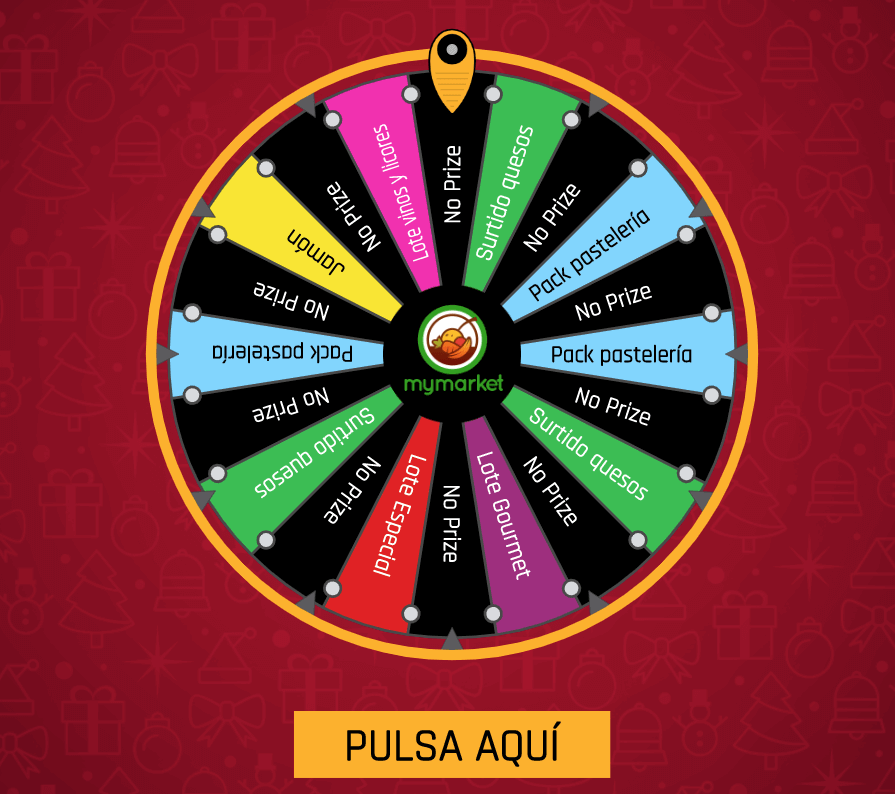 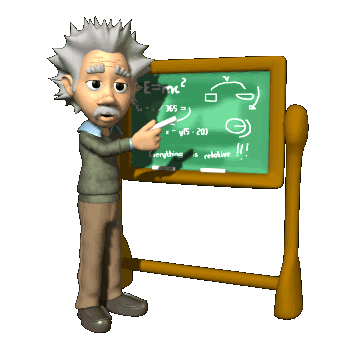 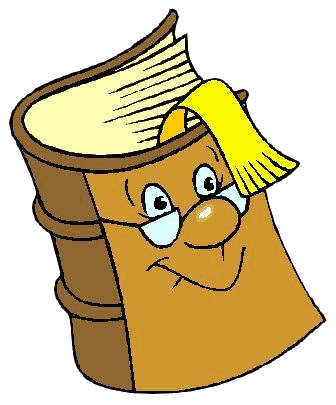 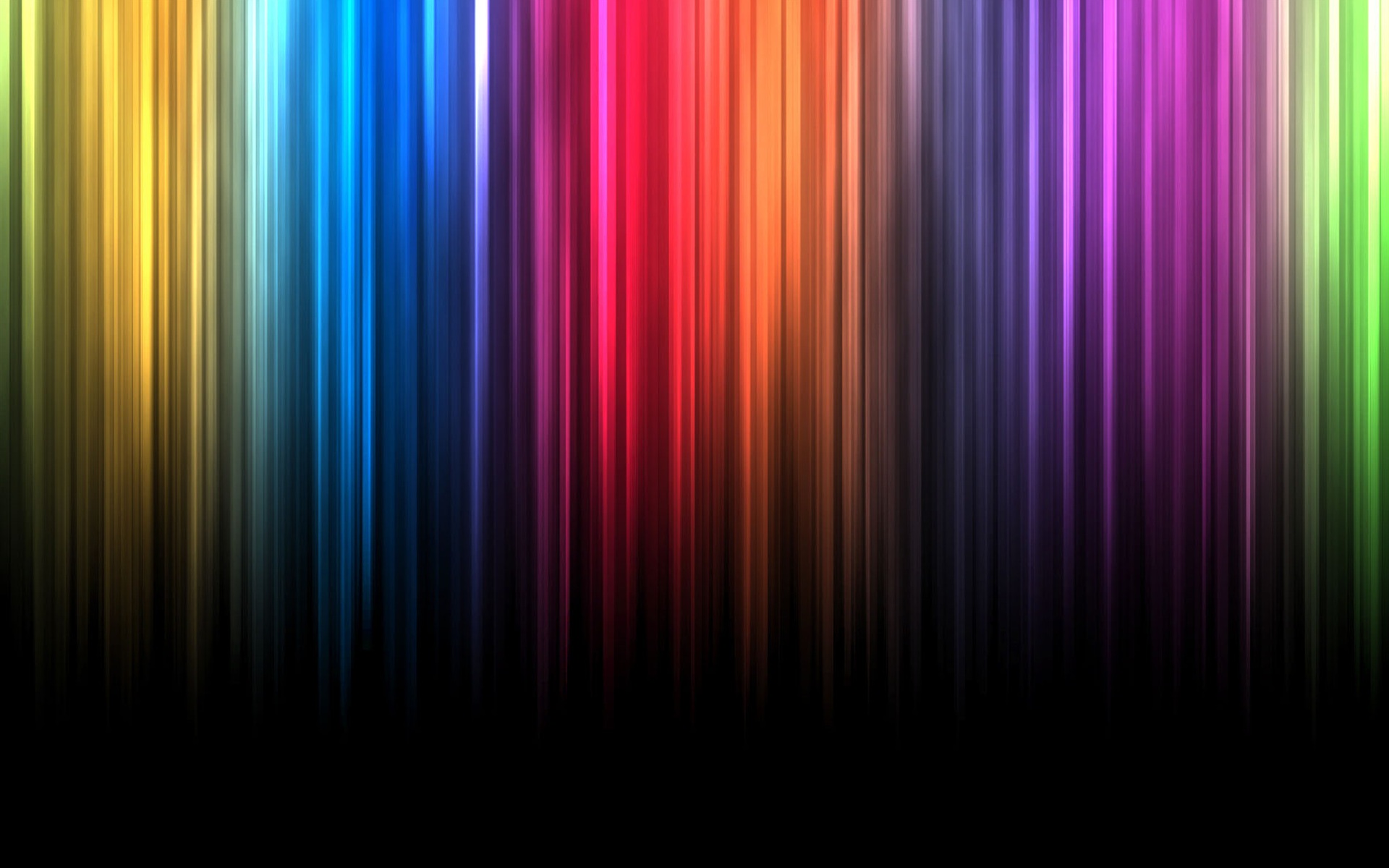 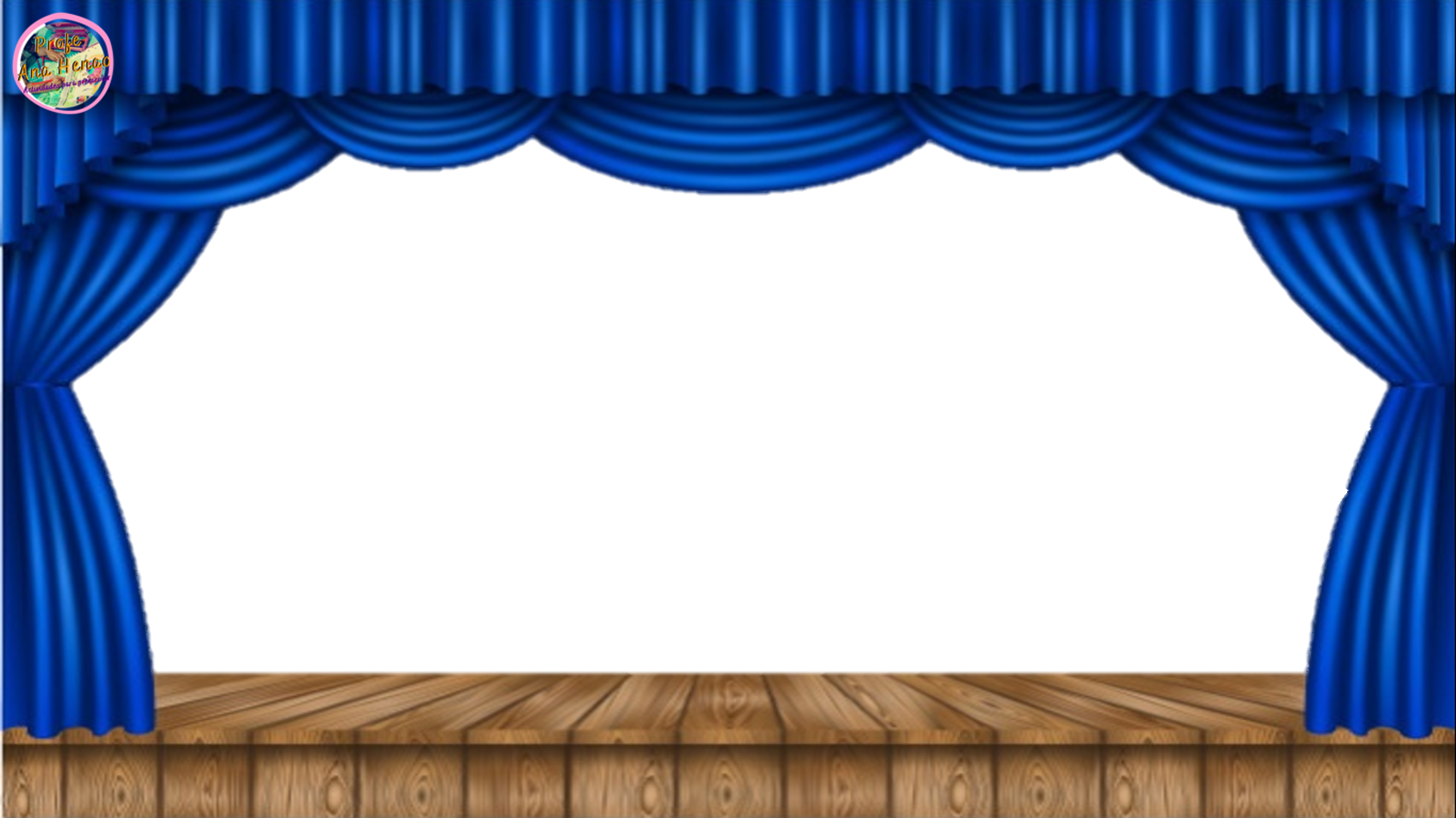 Colegio Jean Piaget
Premiación
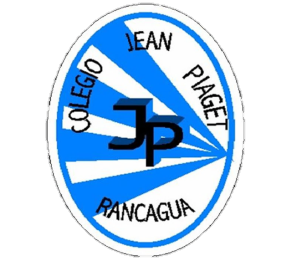 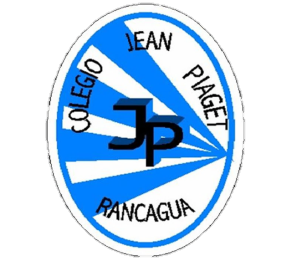 Campeones Matemáticos año 2020
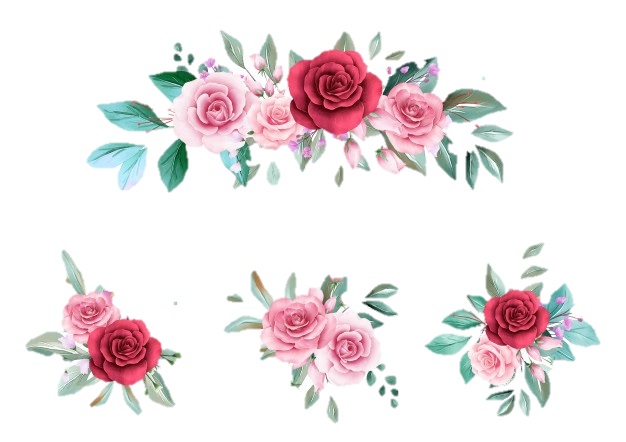 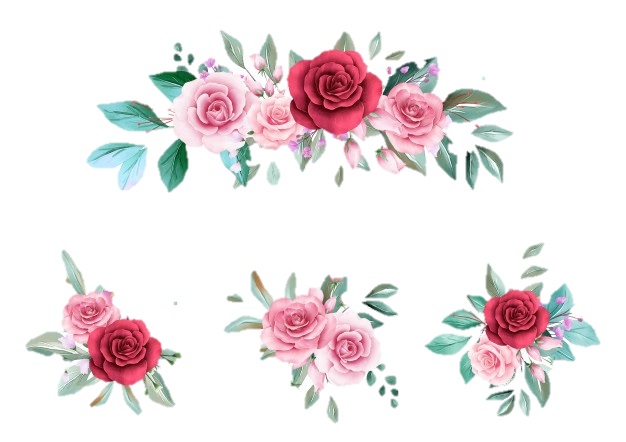 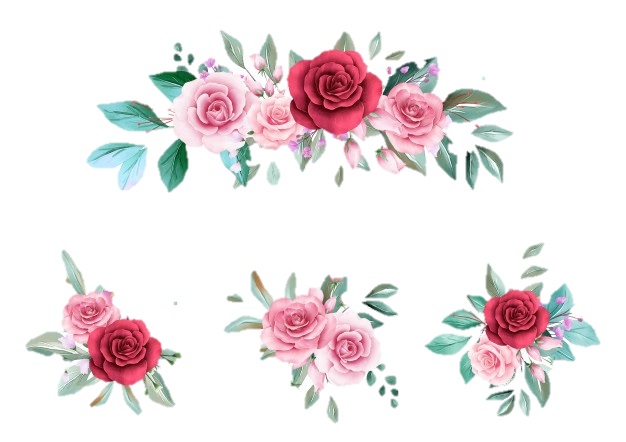 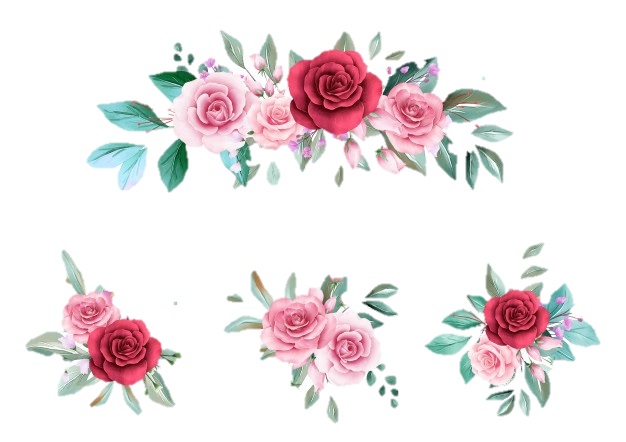 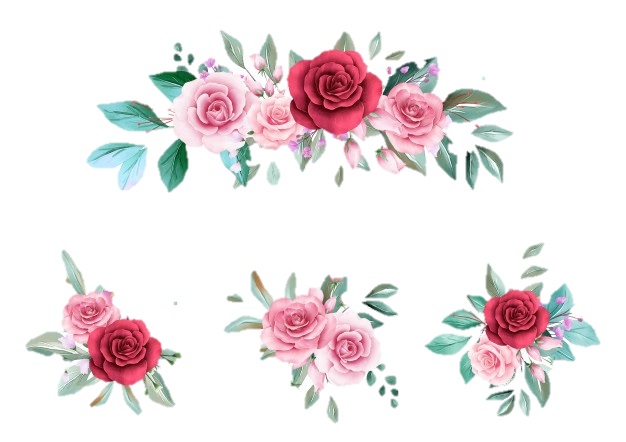 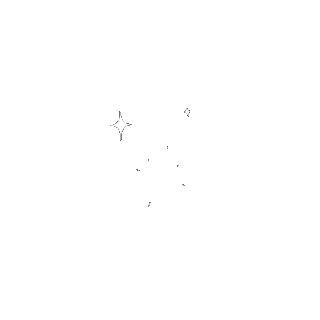 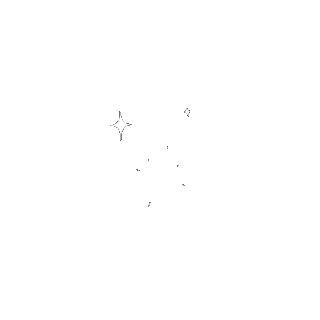 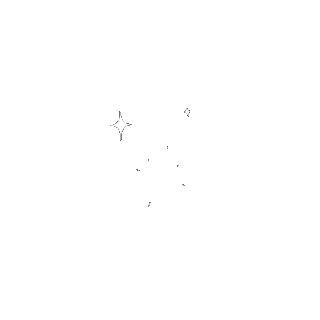 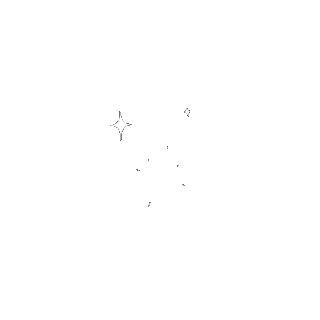